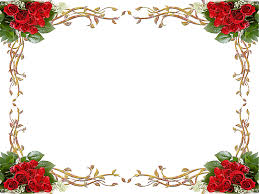 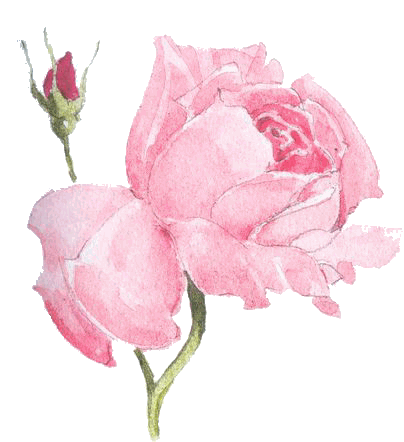 Welcome
Pankaj Datta Assistant Teacher. Shyamnogor Govt. Primary School.
Presented by
Pankaj Datta
 (Assistant teacher)
Shyamnagar  Govt. Primary school.
Chhatak, Sunamgonj.
Phone :01717725265
www.pankajdattaat@gmail.com
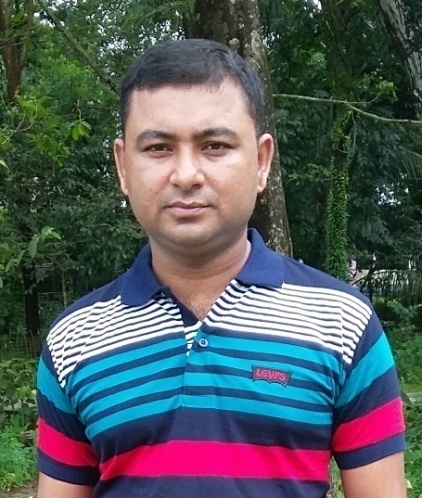 Pankaj Datta Assistant Teacher. Shyamnogor Govt. Primary School.
English For Today
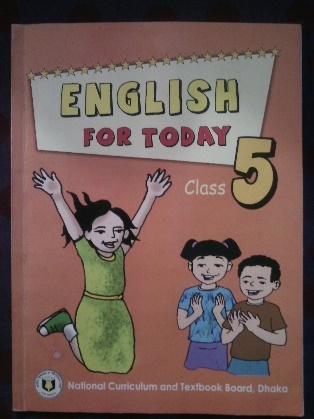 Class-Five
Subject-English
Unit: 8
Lesson:1-2
Learning outcomes:
Students will be able to…

1.3.1: recognize which words in a sentence are stressed.
2.1.1: carry out simple commands and instruction.
1.1.2: say sentences with proper sound. 
5.1.1: read silently with understanding paragraph.
6.1.1: read instructions and carry out them.
Look at the picture
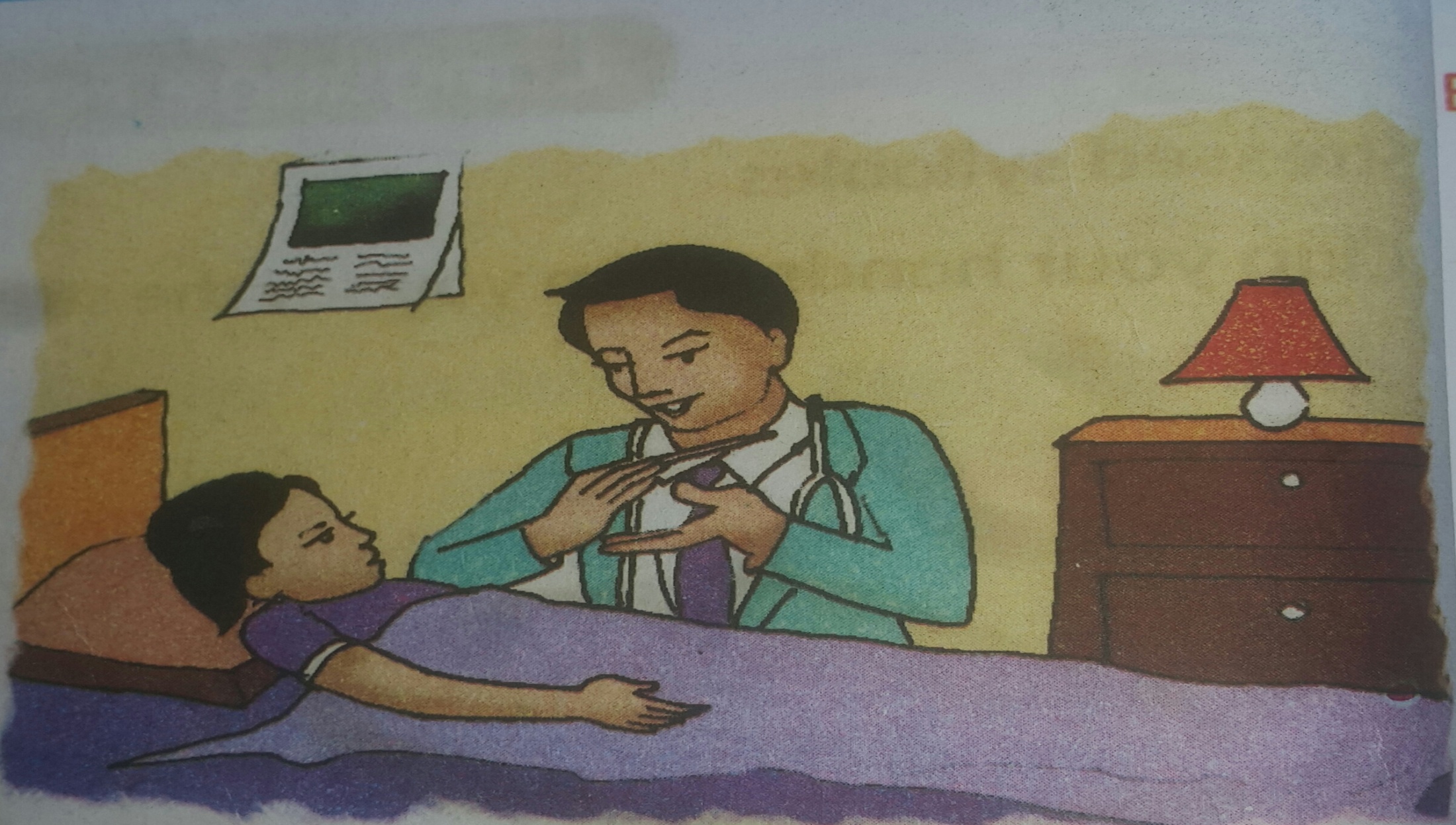 Doctor
Sima
Declaration of the topic
Write to me soon!
Look at the picture and talk about it
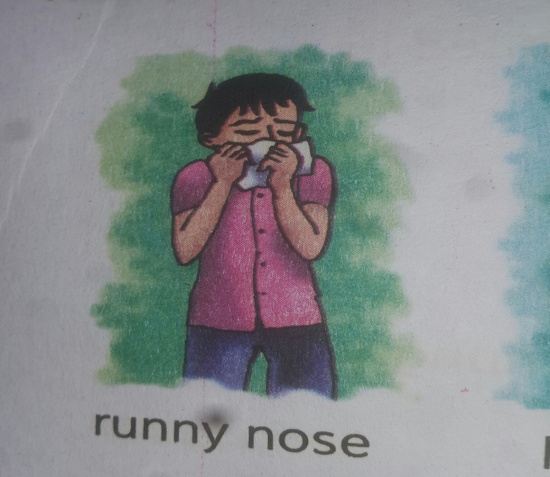 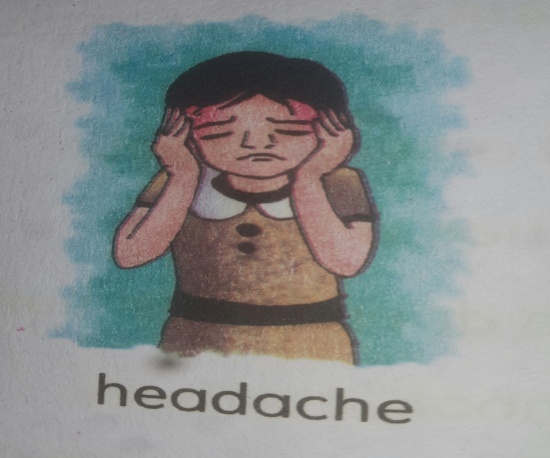 Runny nose
Headache
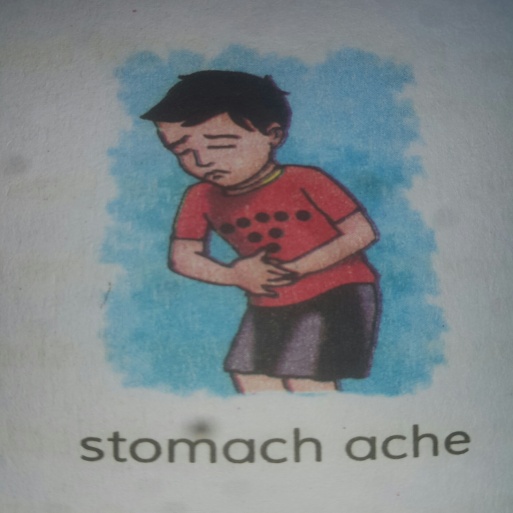 Stomach ache
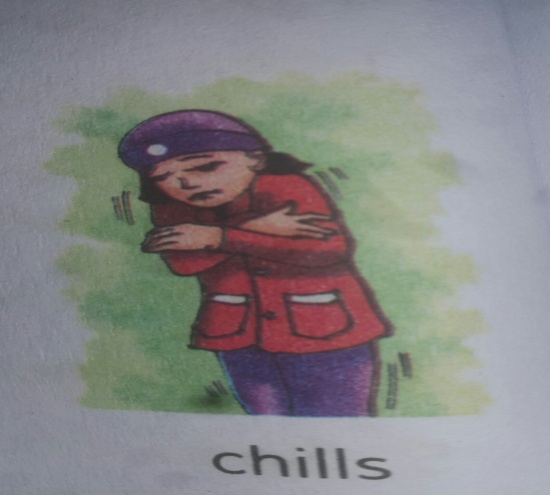 Chills
Teacher reading the text loudly
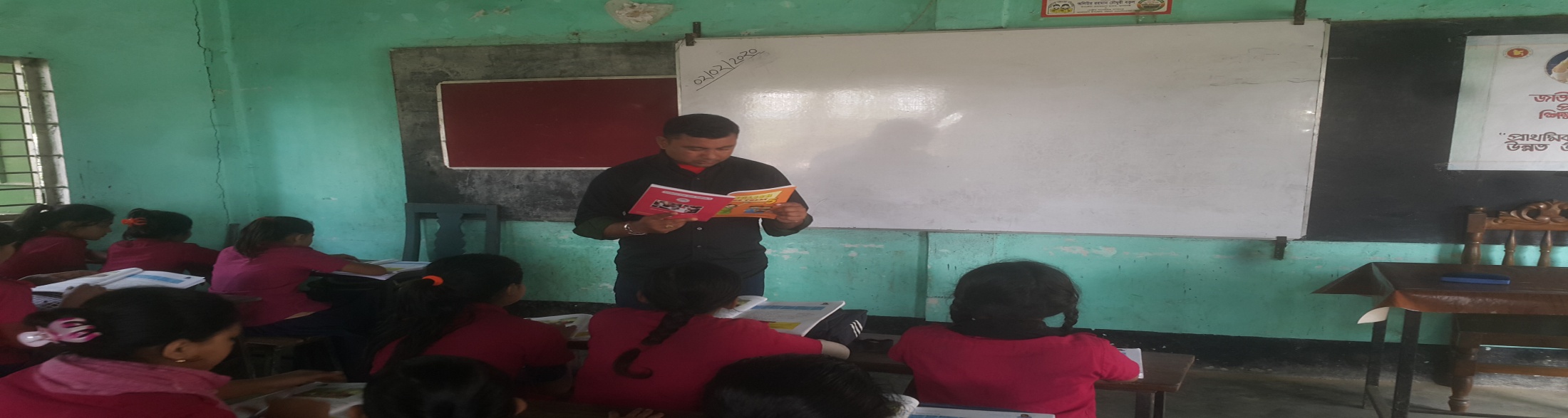 Sima is at home today. She didn’t go to school because she is ill. She has a cough and a sore throat. She also feels very warm because she has a fever. She has the flu. The doctor visited Sima last night. She needs some medicine. He also told her what to do in order to get well soon.
                     The doctors advice 
Eat foot that gives your body………………these things.
Student aloud reading the text after teacher`s reading
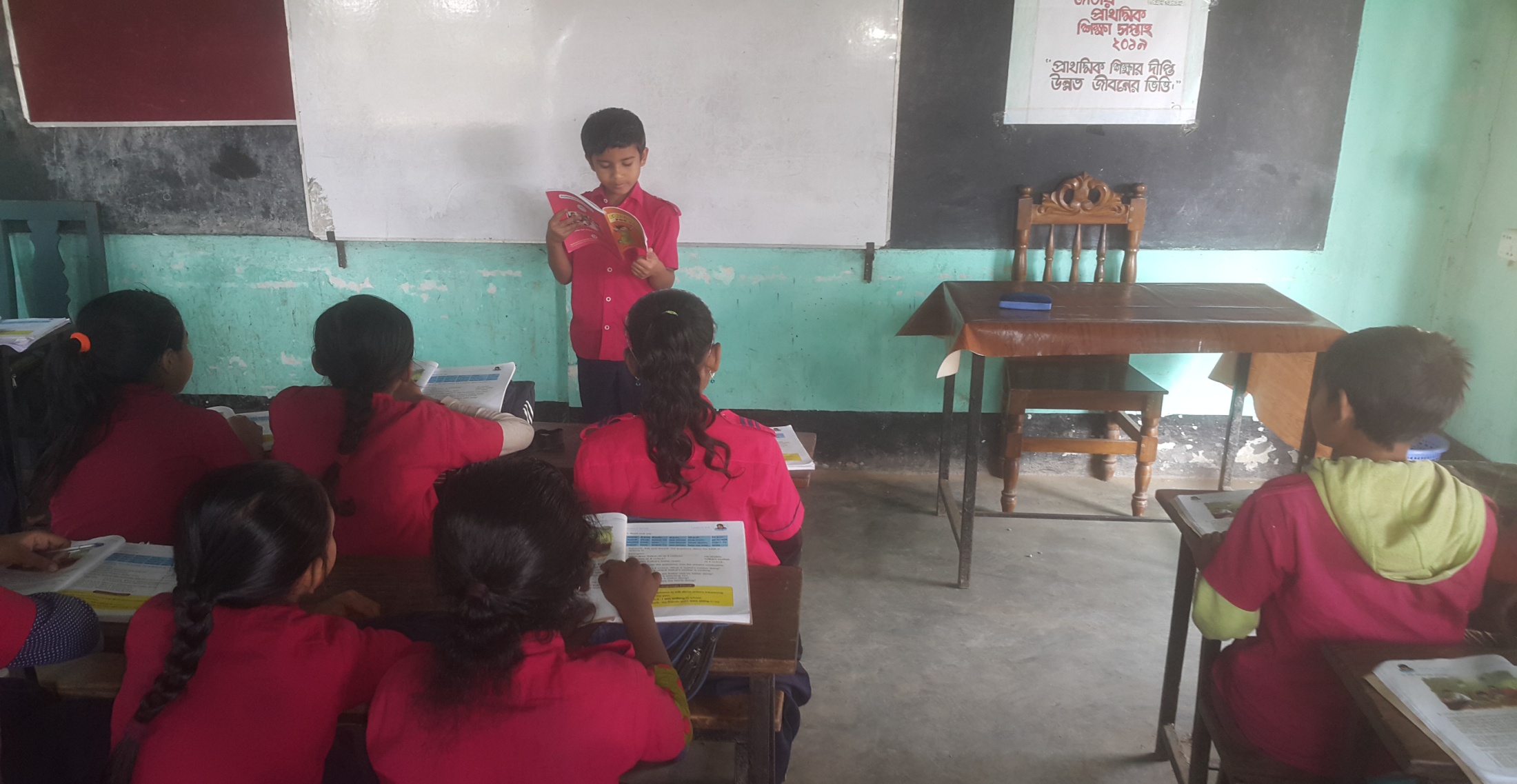 GROUP WORK
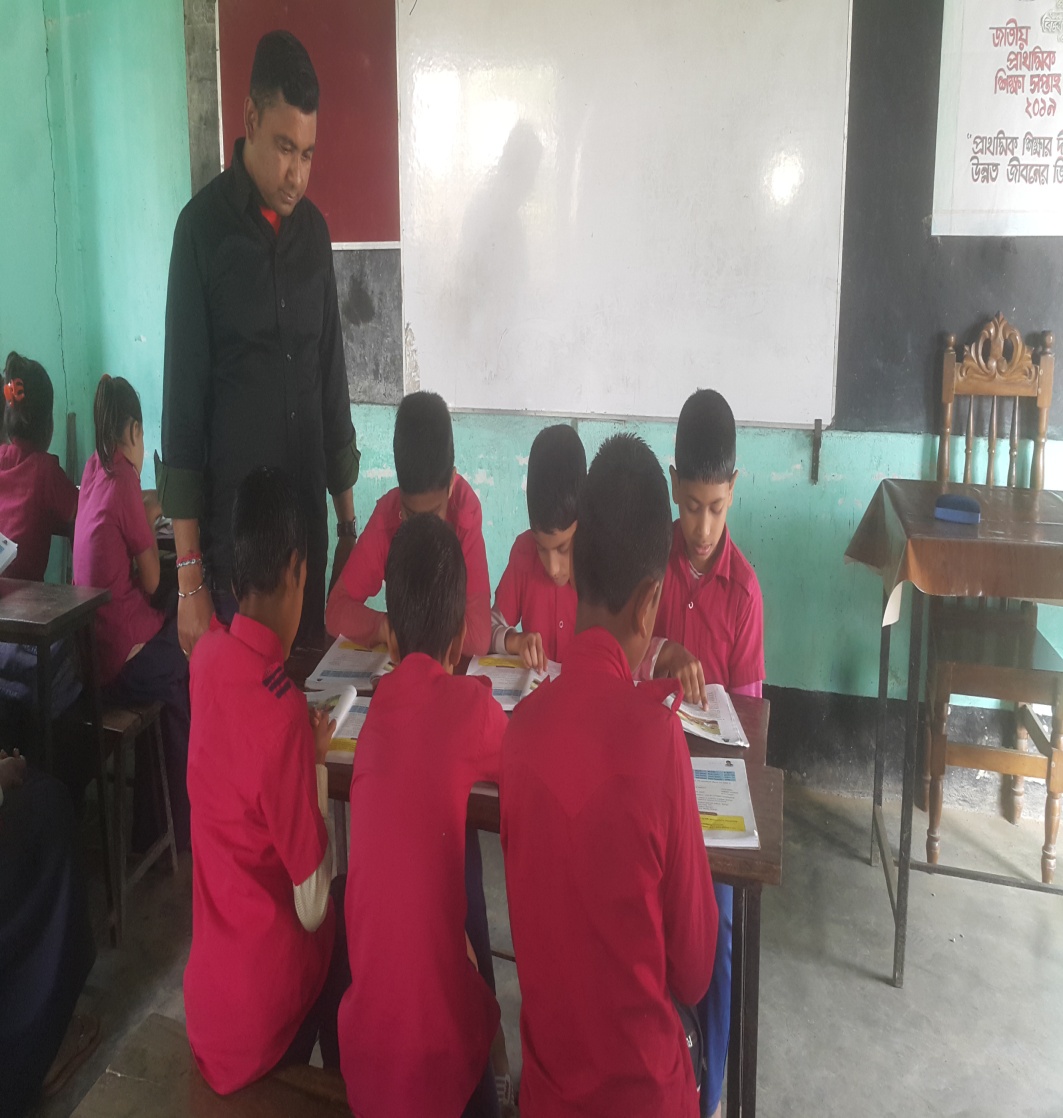 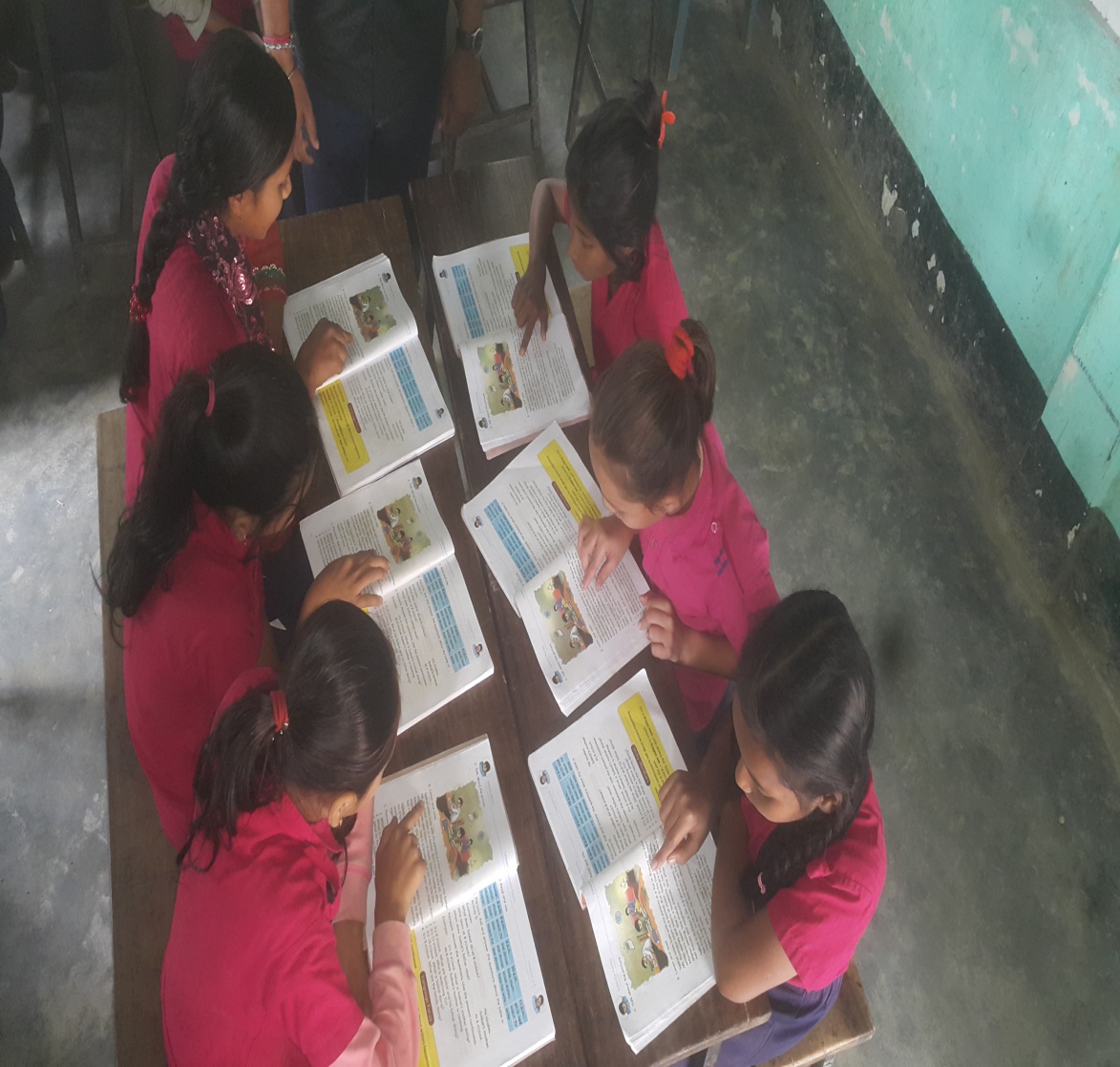 Group Red:
       
          Why is Sima using a lot of tissues?

          Why can’t Sima eat very much?
Group Green:

         Does Sima’s doctor want her to eat?

         Why can’t Sima’s friend’s visit her?
Matching words with meaning
Today                   The day before tomorrow.
   
    Cough                   A kind of disease.
   
    Energy                  Capacity for doing work.
    
    Drink                          To take liquid into one’s mouth and  swallow it.
  
   Visit                      To go a place and meet people.
EVALUATION
What happened to Sima?
What is flu? What does flu cause?
Why is Sima at home today?
Why didn’t Sima go to school?
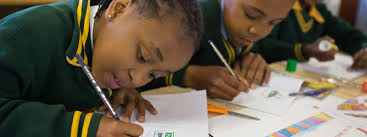 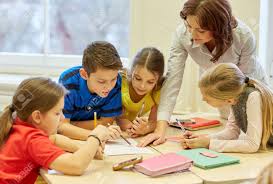 Understood the weak student by teacher
Understood the weak student by strong student
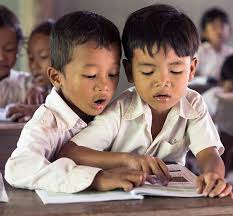 Pair Work
Write at least 5 sentence about Sima’s illness.
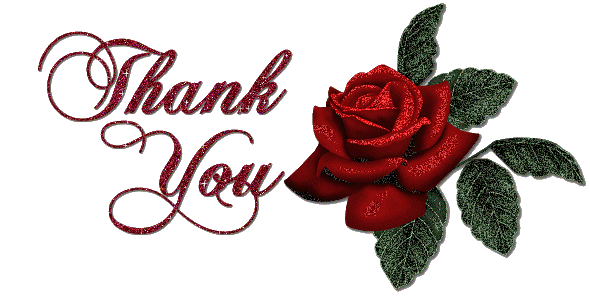 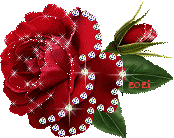 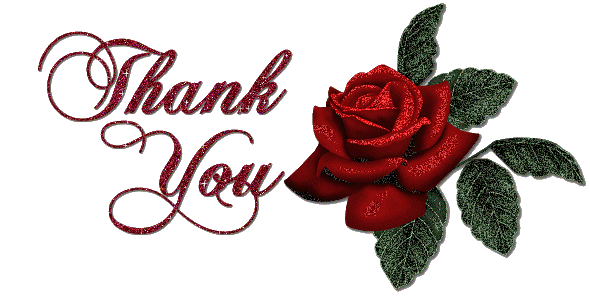 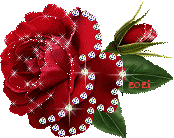 GOOD BYE